18” CEBAF gun “a la GTS”
Gabriel Palacios Serrano, Carlos Hernández García
gabrielp@jlab.org, chgarcia@jlab.org 
09/21/2021
Overview
Can we use a smaller shield? 
For “As is”, Shrink 2, and Smallest Shield:
Electrostatics at operational (200kV) and processing (320 kV) voltages
Beam dynamics at 200 kV

How does the 18” CEBAF gun a la GTS perform “As is”?
Response to anode shifts and tilts
Electrostatics at operational (200kV) and processing (320 kV) voltages
Beam dynamics at 200 kV
Dynamics response to anode shifts and tilts
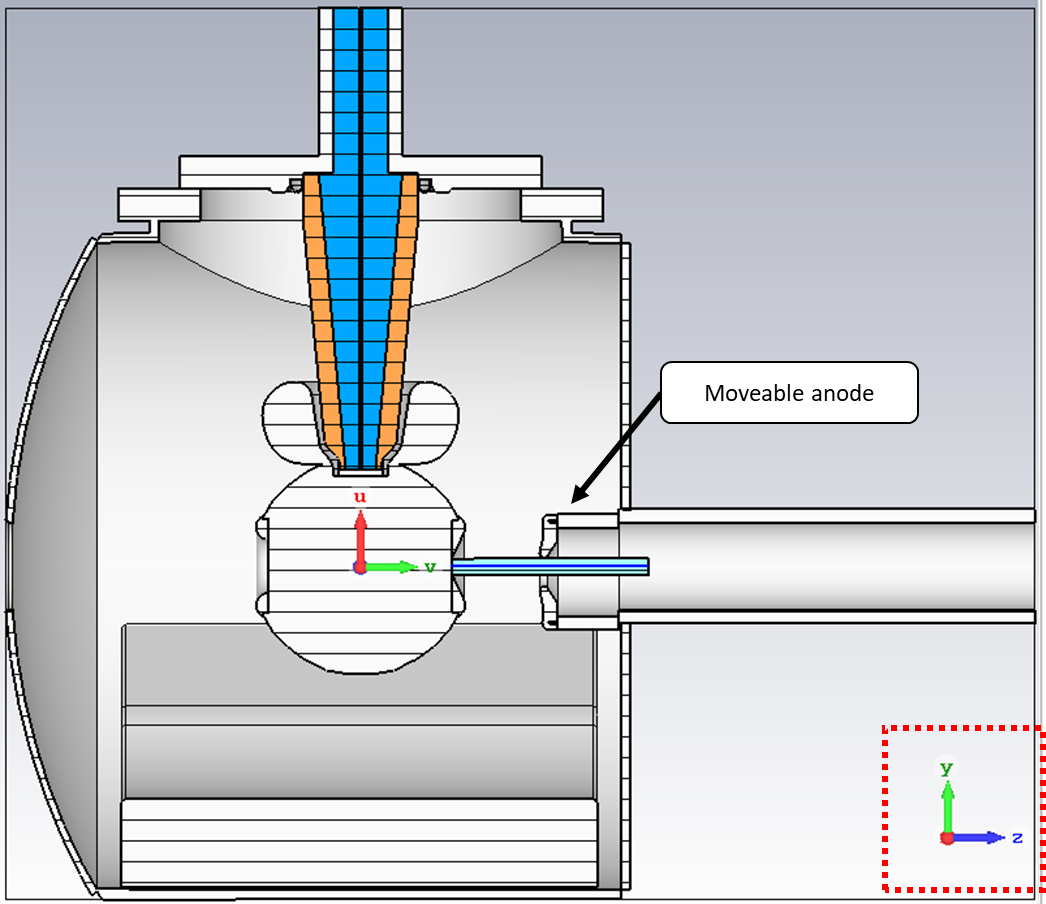 Comparing shields:
“As is”, Shrink 2, and Smallest Shield
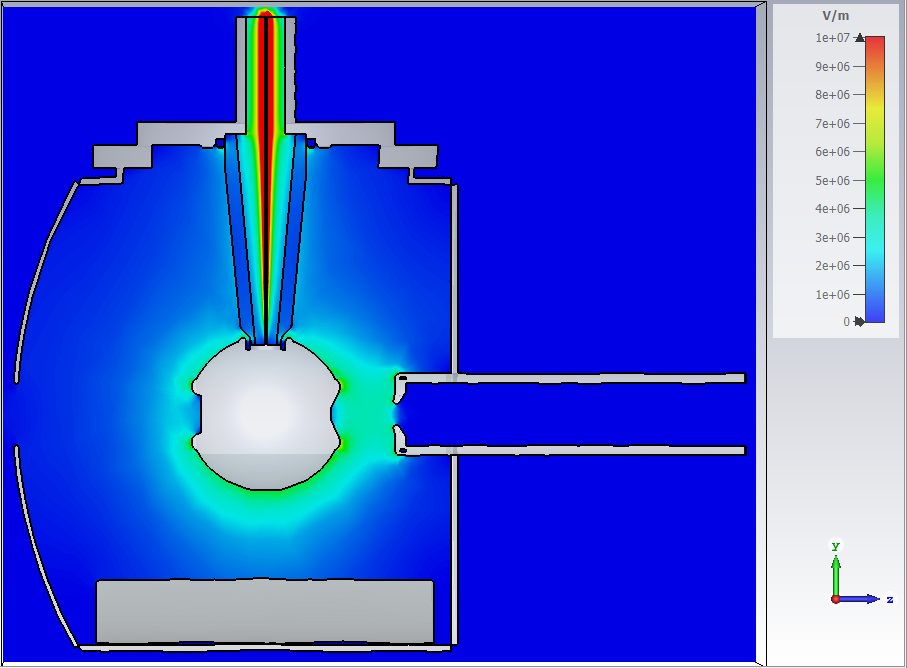 For operation at -200 kV
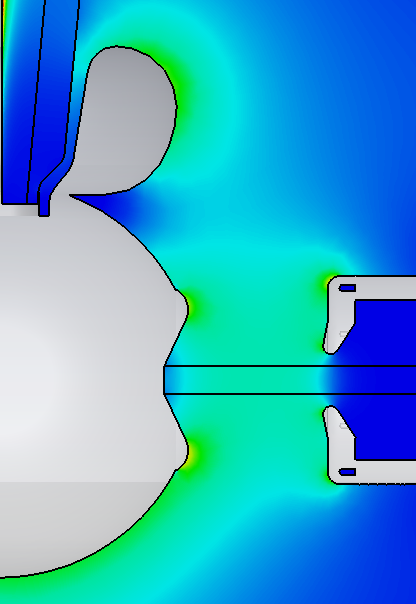 5.4 MV/m
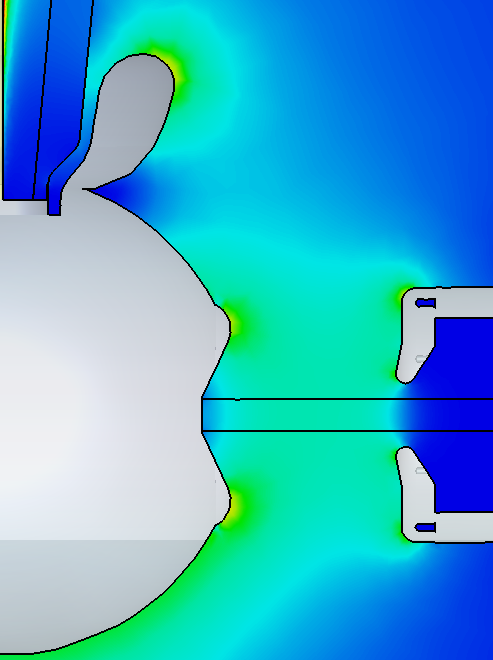 6.9 MV/m
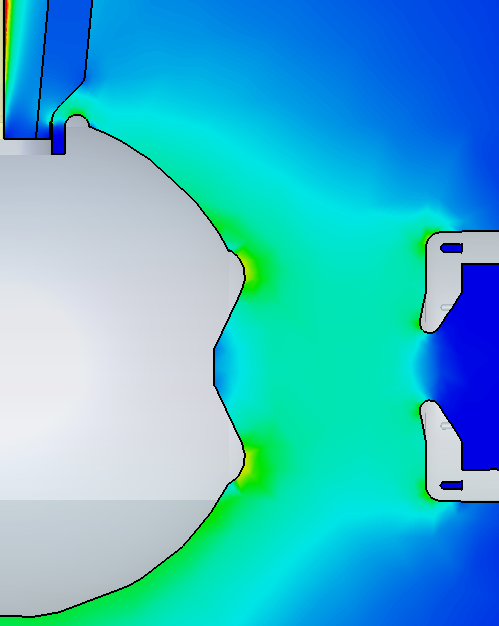 0.19 MV/m
5.2 MV/m
0.6 MV/m
4.2 MV/m
5.1 MV/m
5.5 MV/m
6.0 MV/m
6.7 MV/m
6.1 MV/m
6.4 MV/m
6.9 MV/m
7.3 MV/m
7.0 MV/m
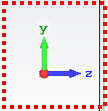 Smallest
Shrink 2
“As is”
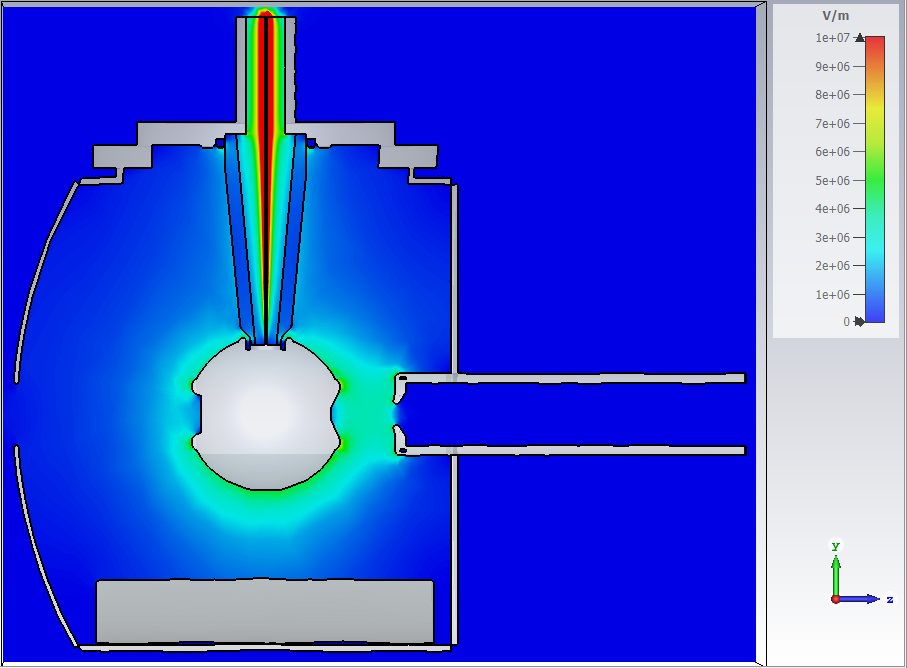 For HV processing at -320 kV
8.9 MV/m
11.6MV/m
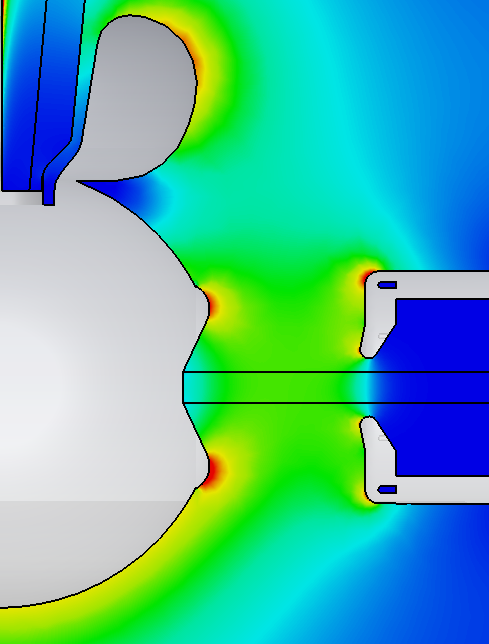 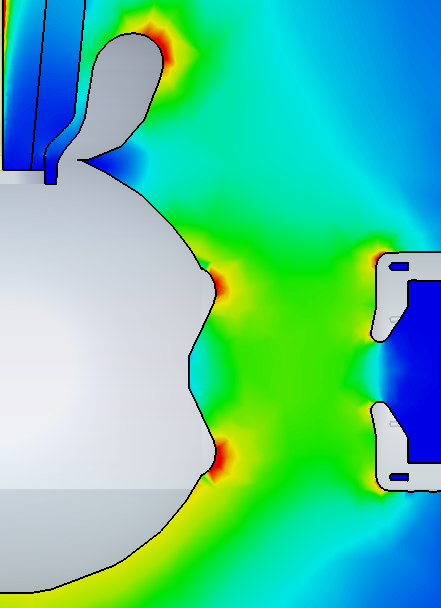 8.0 MV/m
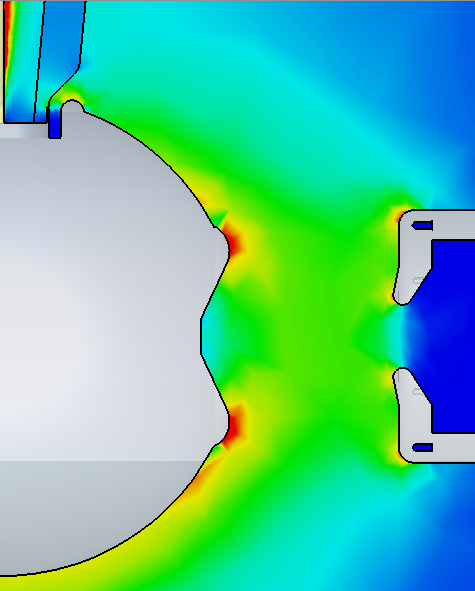 8.6MV/m
0.8 MV/m
0.3 MV/m
8.7 MV/m
10.3 MV/m
10.1 MV/m
10.7 MV/m
9.9 MV/m
10.4 MV/m
11.3 MV/m
11.4 MV/m
11.5 MV/m
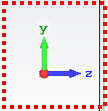 Smallest
Shrink 2
“As is”
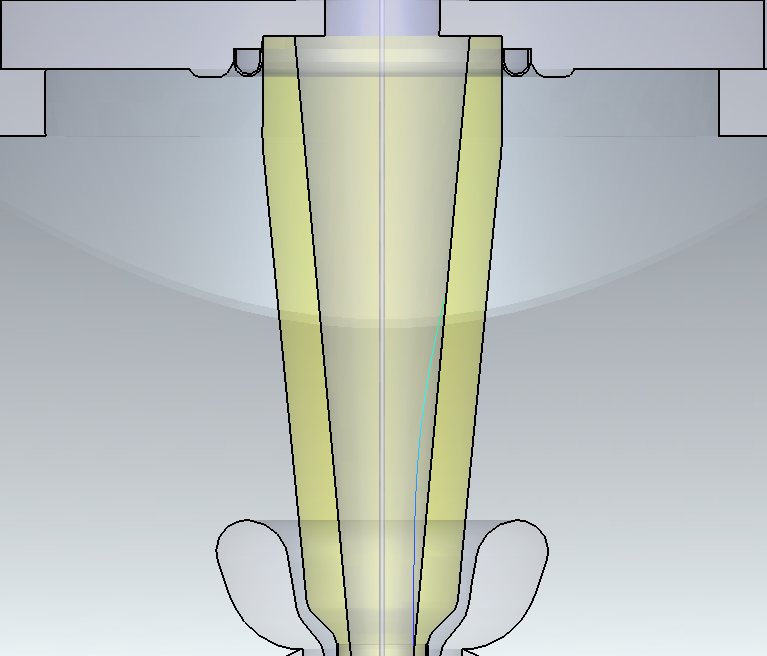 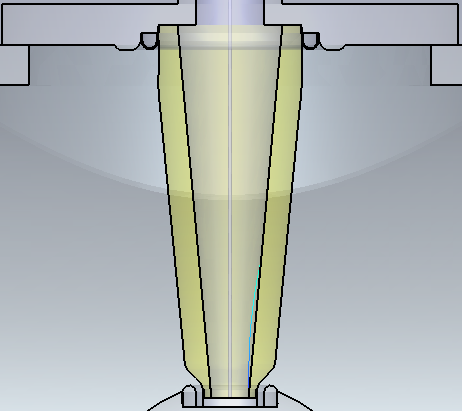 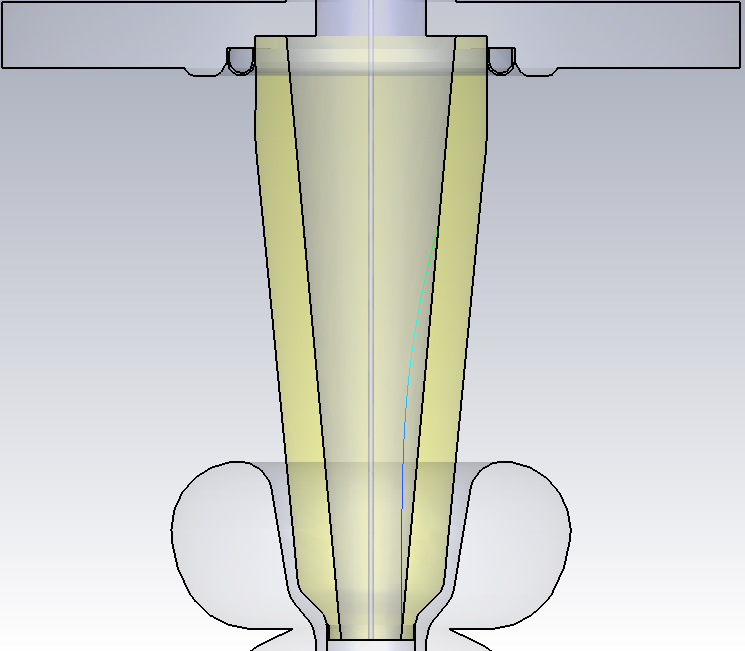 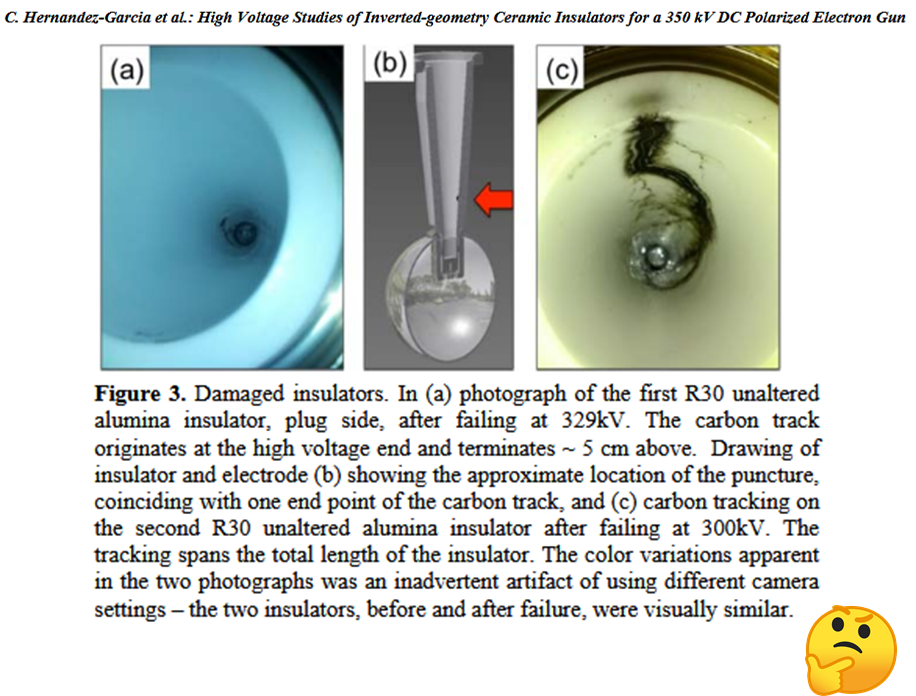 Potential at -200 kV, particles emitted at 200 keV, no interactions with solids
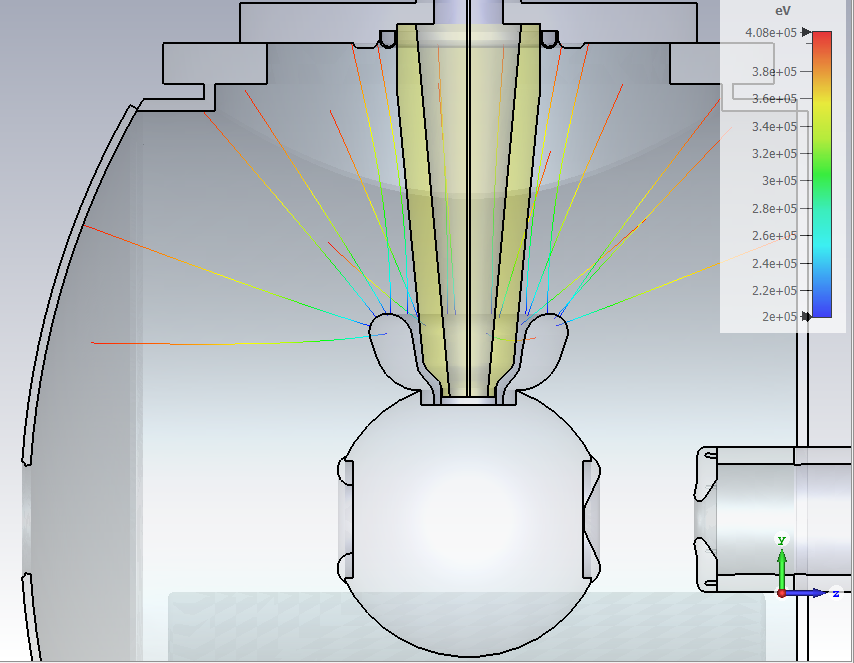 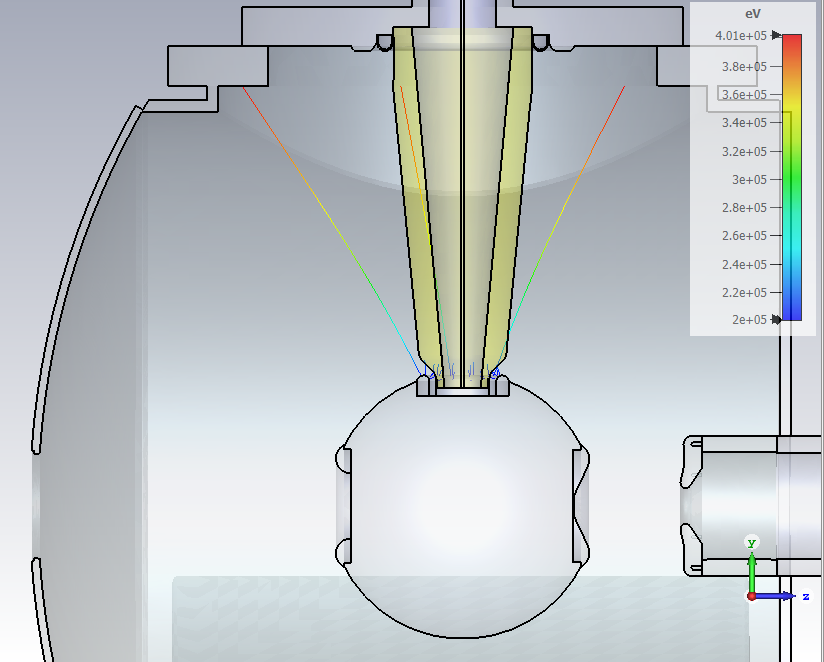 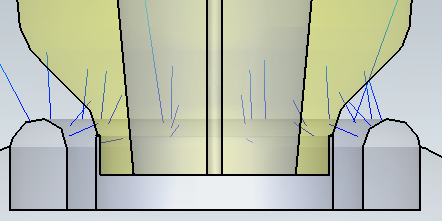 Smallest
Shrink 2
“As is”
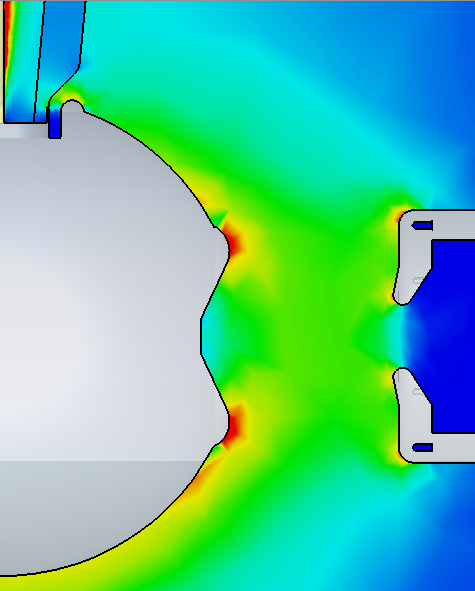 Dynamics at -200 kV
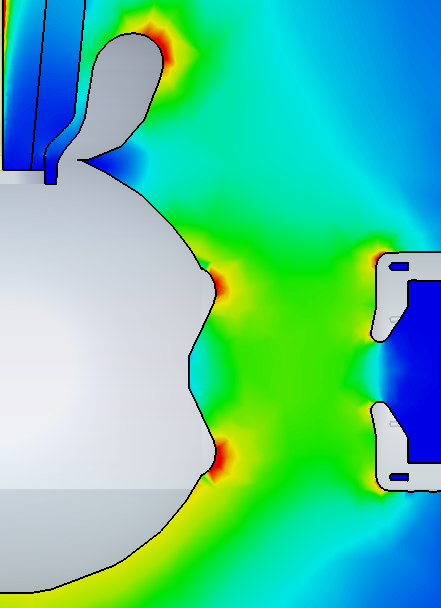 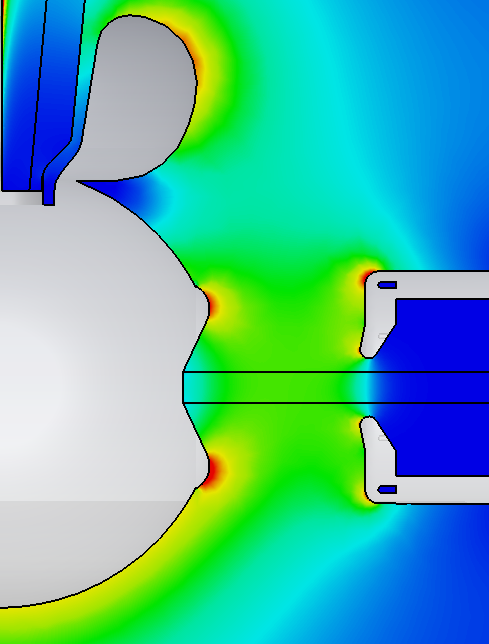 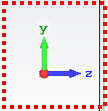 “As is” gun at -200 kV
Beam dynamics behavior subjected to anode shifts and tilts
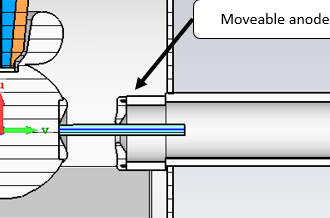 Anode shifts: Average position
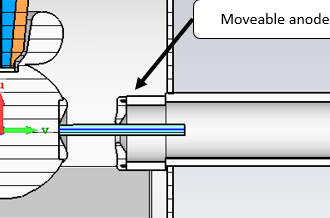 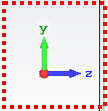 At -200 kV
Anode shifts: Emittance
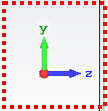 At -200 kV
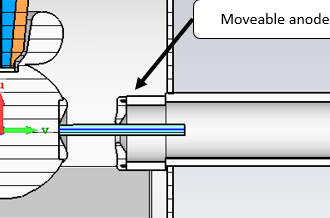 Anode tilts: Average position
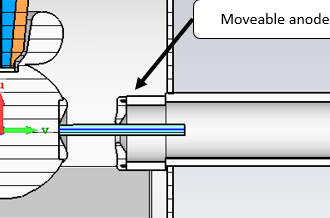 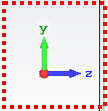 At -200 kV
Anode tilts: Emittance
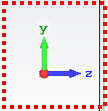 At -200 kV
FIN
Extras
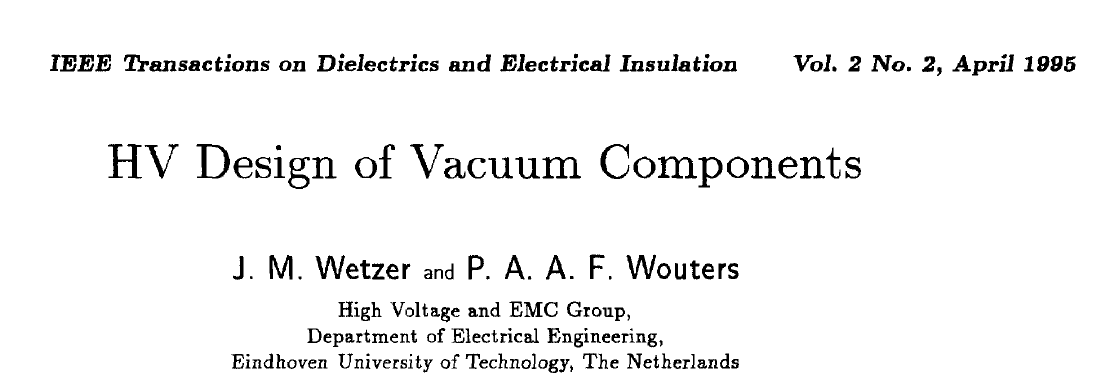 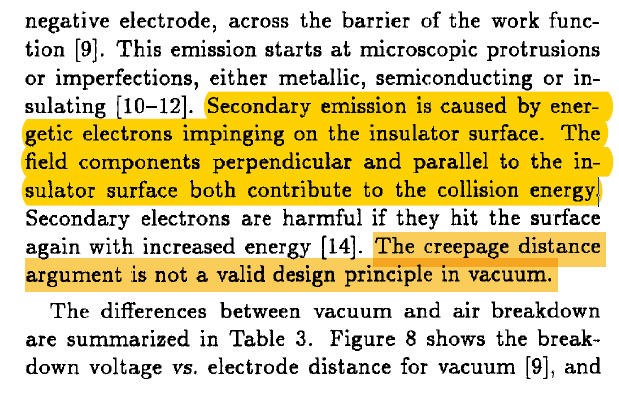 My smallest shield model
R 0.14”
0.32 “
Electrostatics: operational voltage -320 kV
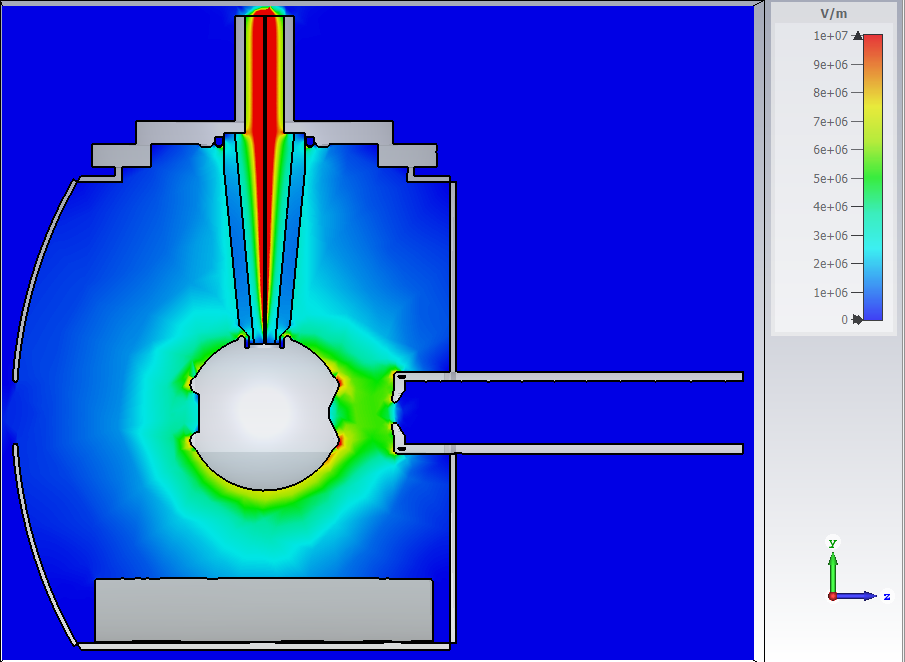 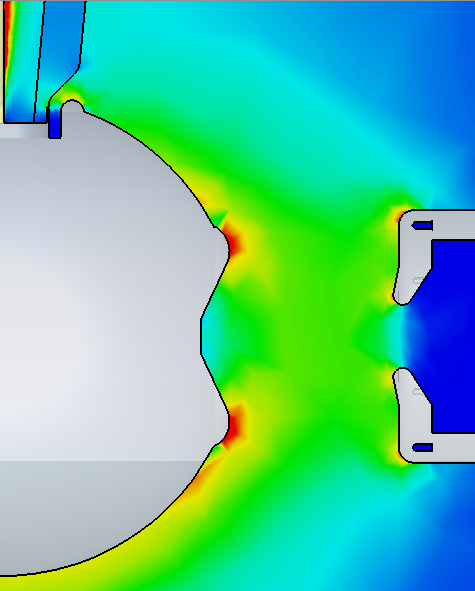 8.6MV/m
8.0 MV/m
8.7 MV/m
10.7 MV/m
11.3 MV/m
Electrostatics: operational voltage -250 kV
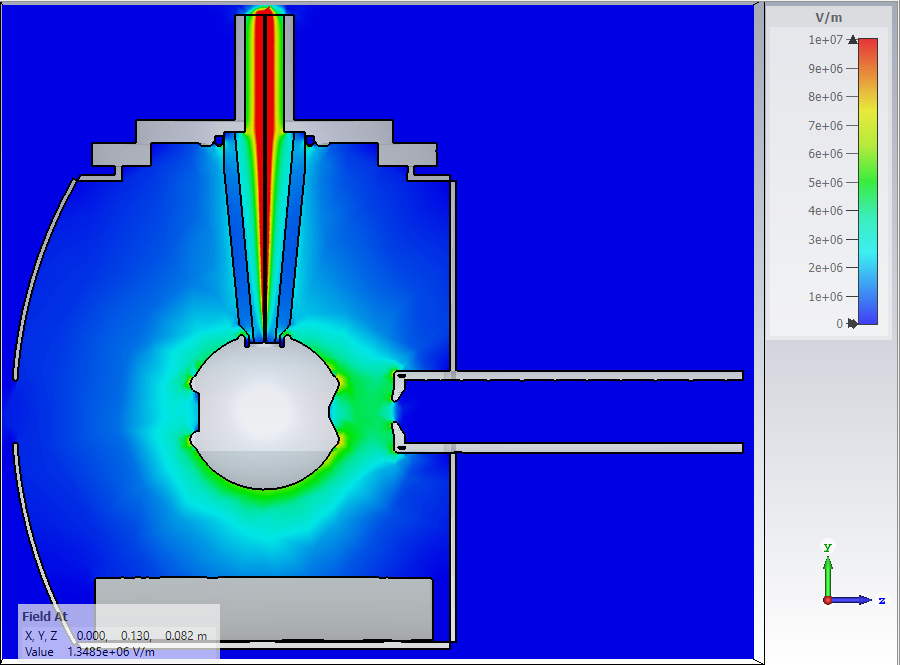 6.7 MV/m
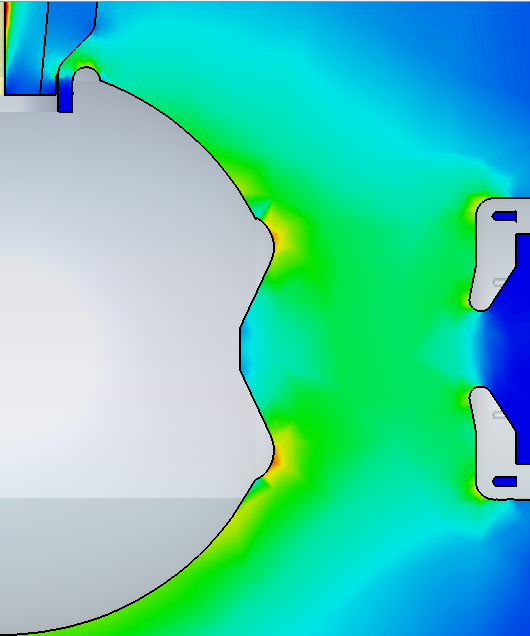 4.9 MV/m
6.9 MV/m
8.4 MV/m
8.8 MV/m
Electrostatics: operational voltage -200 kV
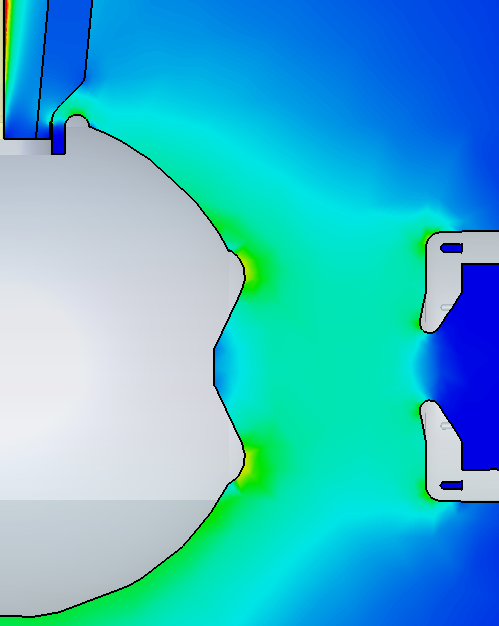 5.2 MV/m
4.2 MV/m
5.1 MV/m
6.7 MV/m
7.3 MV/m
Shrinking the “As is” shield
“As is”
Shrink 1
Shrink 2
Shrink 3
Smallest
Shrink 1 at -320 kV
9.9MV/m
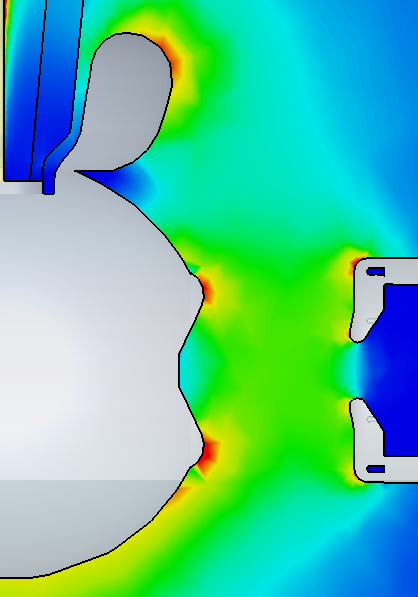 0.6 MV/m
10.1 MV/m
10.2 MV/m
11.3 MV/m
Shrink 2 at -320 kV
11.6MV/m
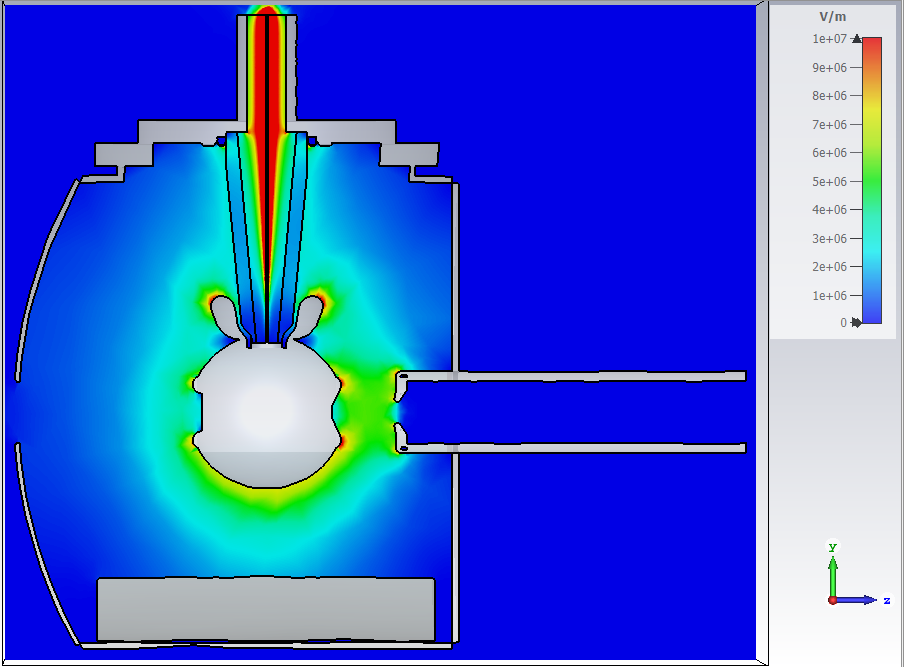 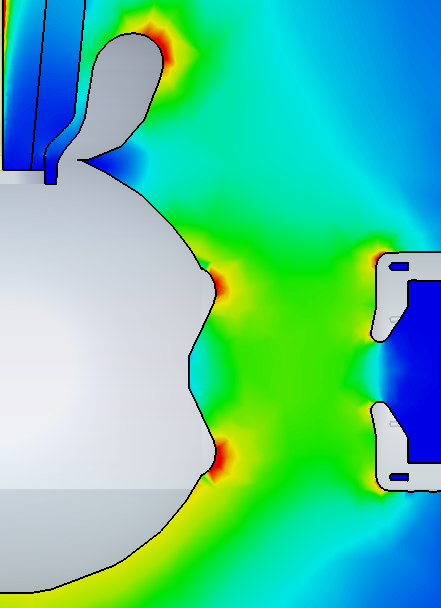 0.8 MV/m
10.1 MV/m
10.4 MV/m
11.5 MV/m
Shrink 3 at -320 kV
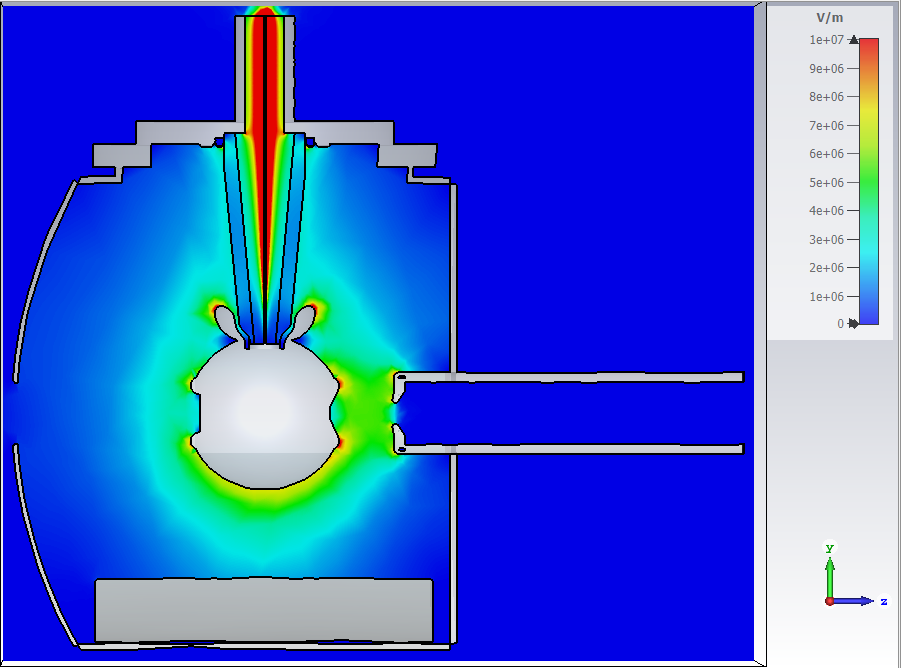 12.3 MV/m
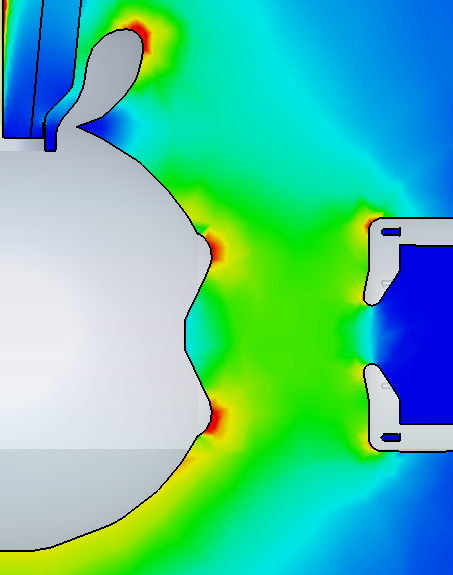 1.7 MV/m
9.7 MV/m
10.5 MV/m
11.0 MV/m
Model
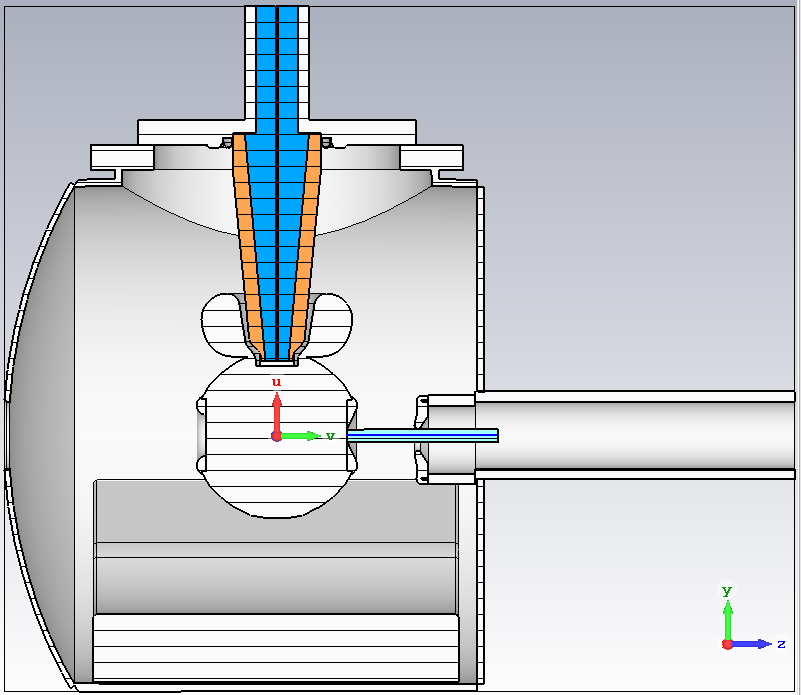 This is the model with the so-called “CEBAF anode” and 6 cm cathode-anode gap. 
Material and settings are the same as before:
Closed boundaries everywhere except top and z >0
Alumina for insulator and rubber for cable.
Moveable anode
Electrostatics: processing voltage 320 kV
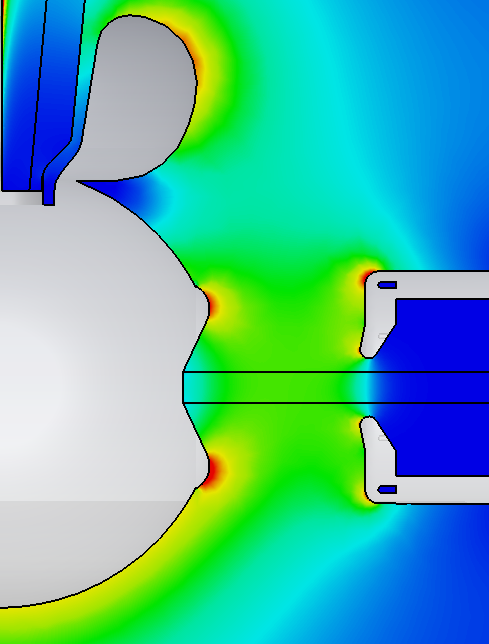 8.9 MV/m
10.3 MV/m
0.3 MV/m
9.9 MV/m
11.4 MV/m
Electrostatics: operational voltage 200 kV
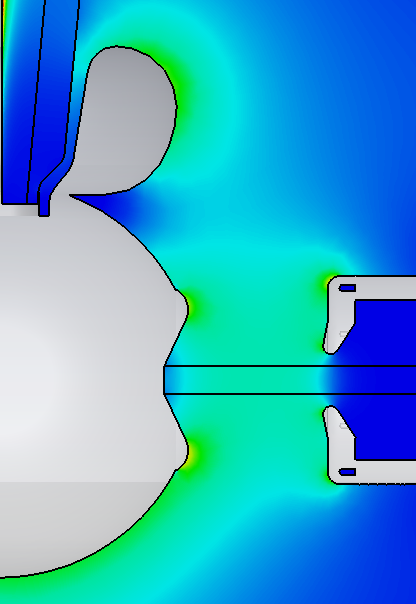 5.4 MV/m
5.5 MV/m
0.19 MV/m
6.1 MV/m
6.9 MV/m
Shrink 2 at 200 kV
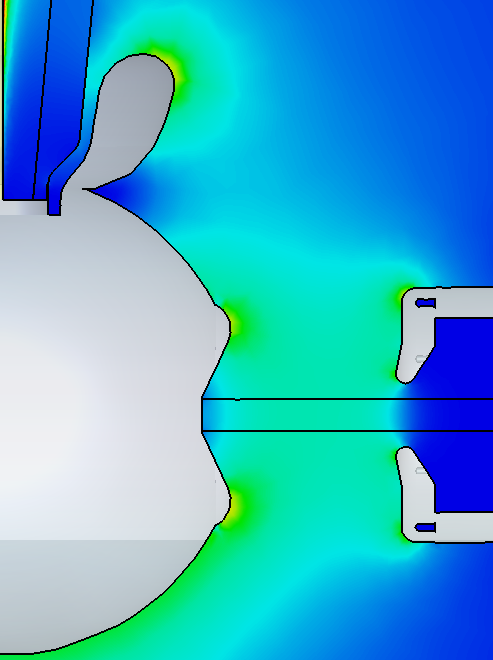 6.9 MV/m
0.6 MV/m
6.0 MV/m
6.4 MV/m
7.0 MV/m
Potential along insulator length at -200 kV
E-field_z along insulator length at -200 kV
E-field_y along insulator length at -200 kV
GPT
I exported the field maps at 200 kV and use them as inputs in the GPT deck for the GTS gun with Dr. Sajini’s parameters, then obtained the dynamics
Parameters
GPT parameters taken from Sajini’s
Field map at 200 kV 
Qbunch -1e-12 # C 
XYrms 0.5e-3 # m 
Space charge ON
Anode shifts: Spot size
Increased a factor of 4.25
Anode tilts: Spot size
Increased a factor of 4.24